Тренажёр
«Помоги Машеньке»
(счёт в пределах 10)
Дошкольная подготовка
Ребята, помогите мне собрать грибочки 
и не ошибиться 
в вычислениях!
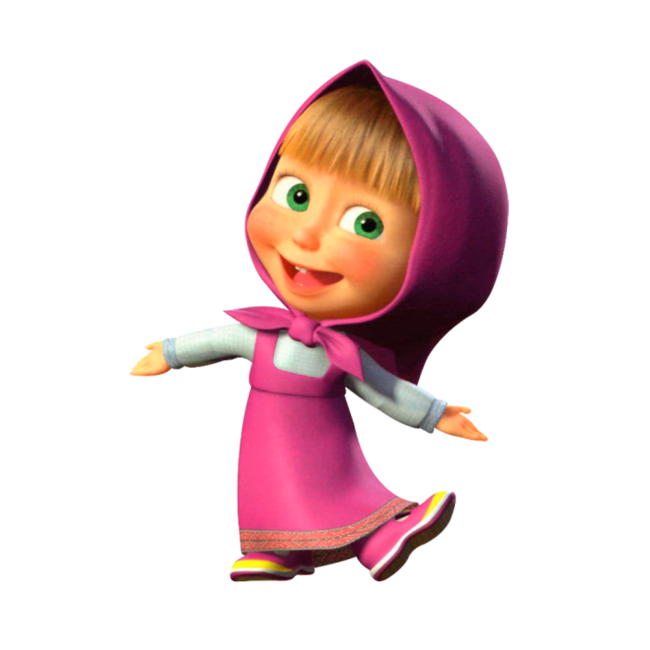 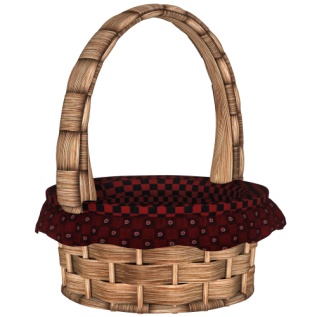 ВПЕРЁД
2 + 5
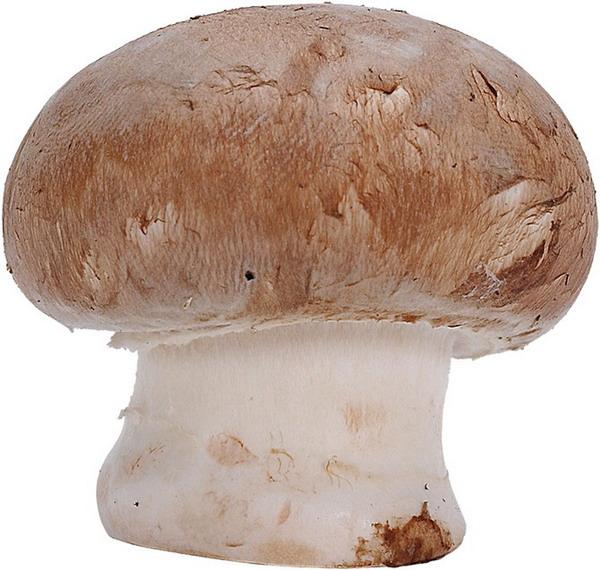 8
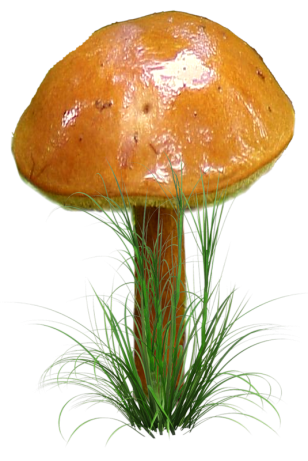 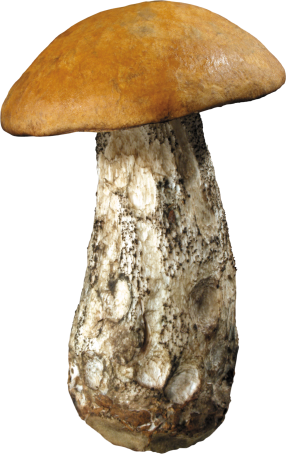 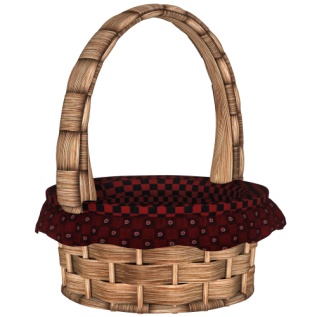 6
7
6 - 2
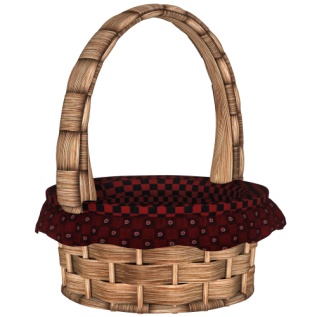 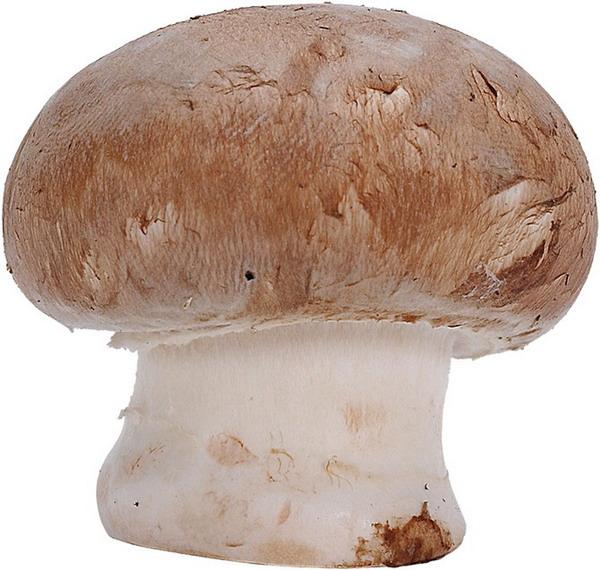 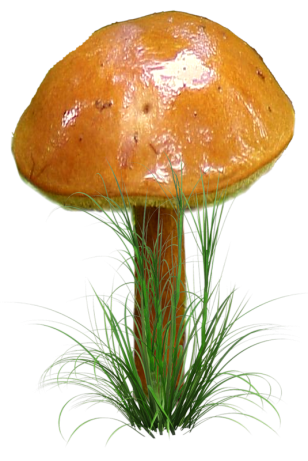 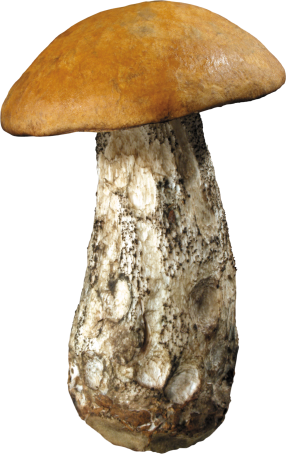 4
3
5
3 + 1
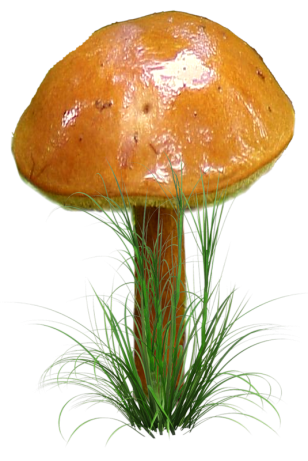 4
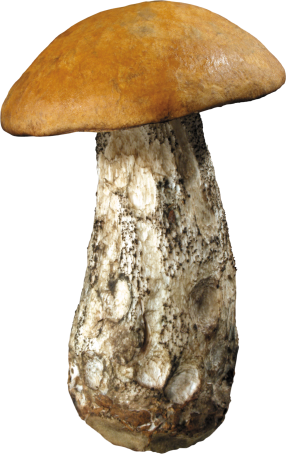 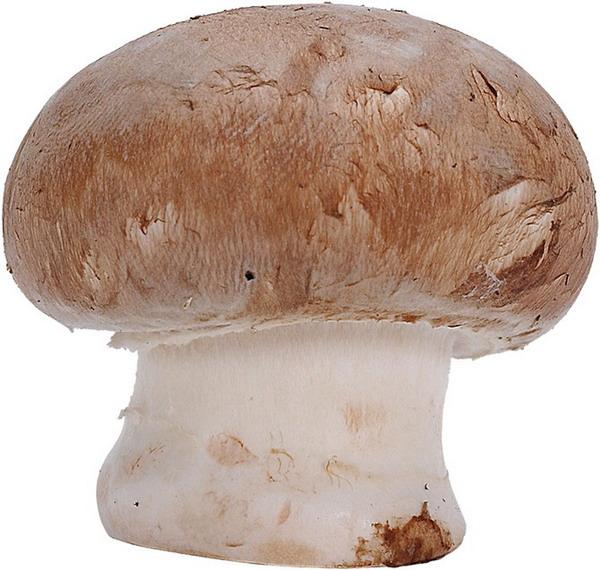 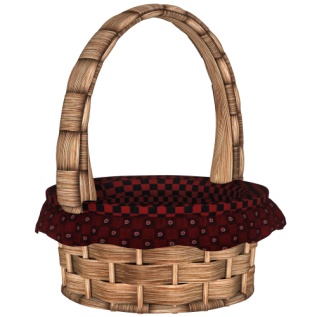 5
2
8 - 3
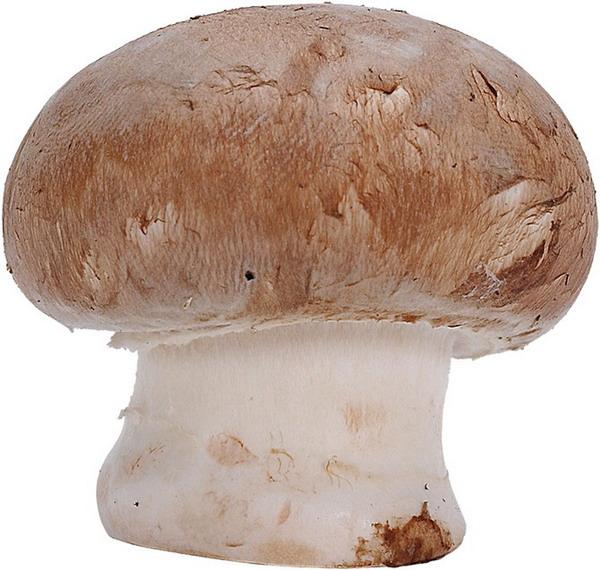 6
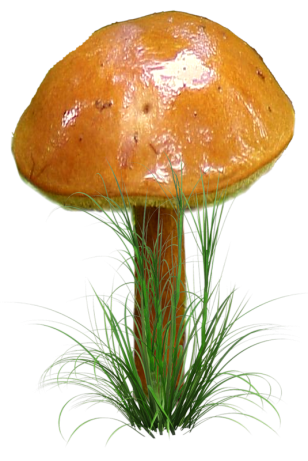 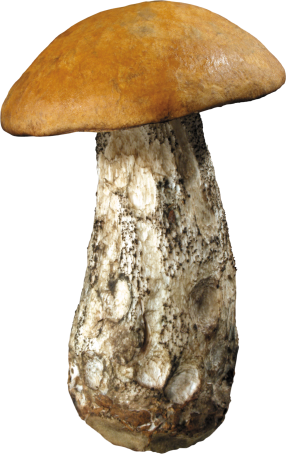 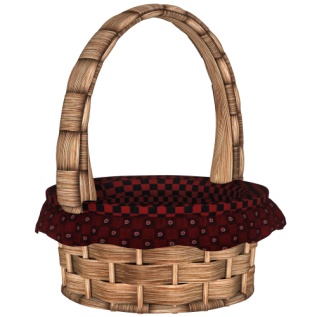 4
5
2 + 2
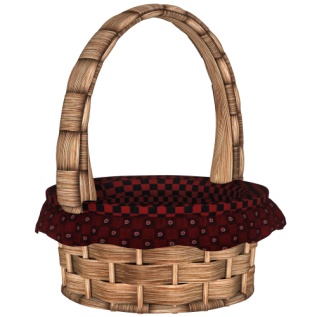 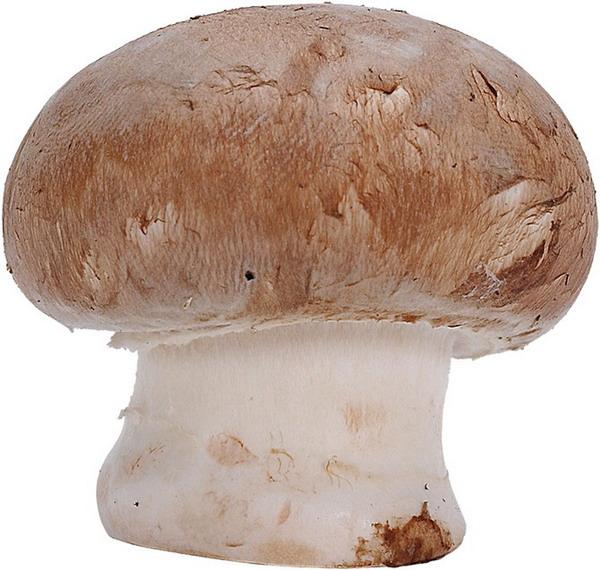 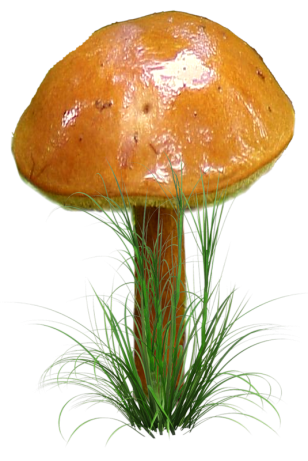 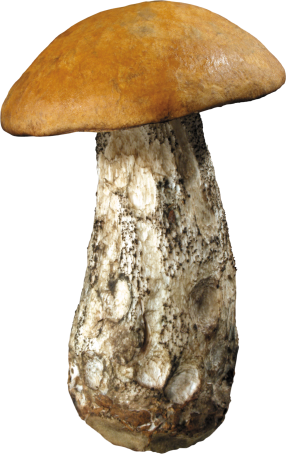 5
4
3
9 - 1
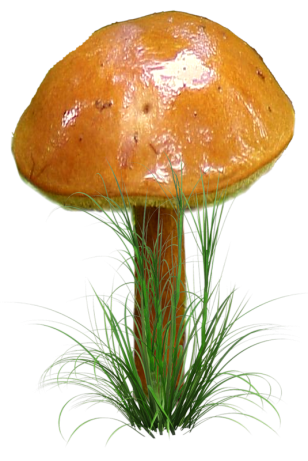 7
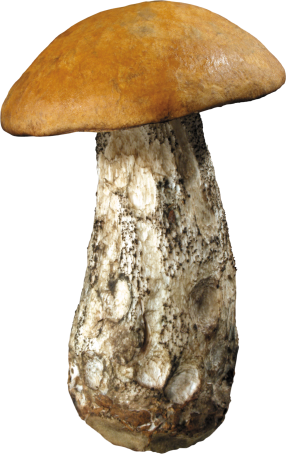 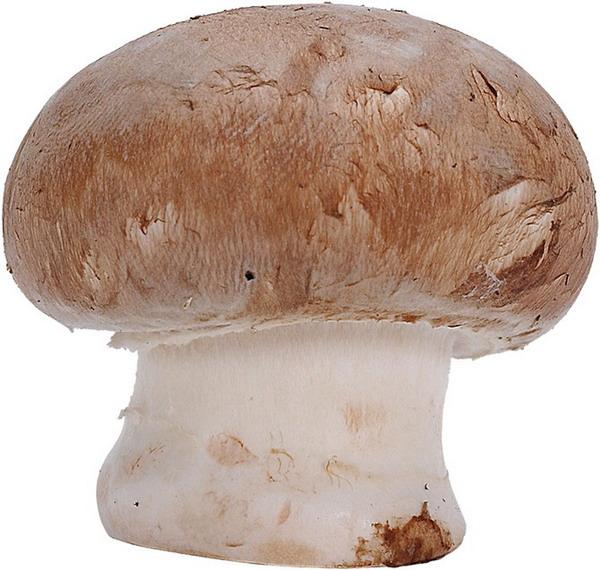 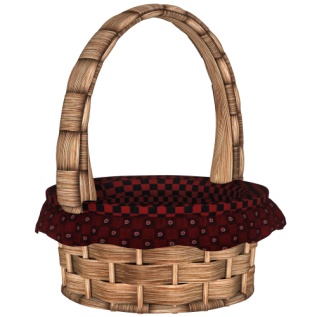 6
8
4 + 4
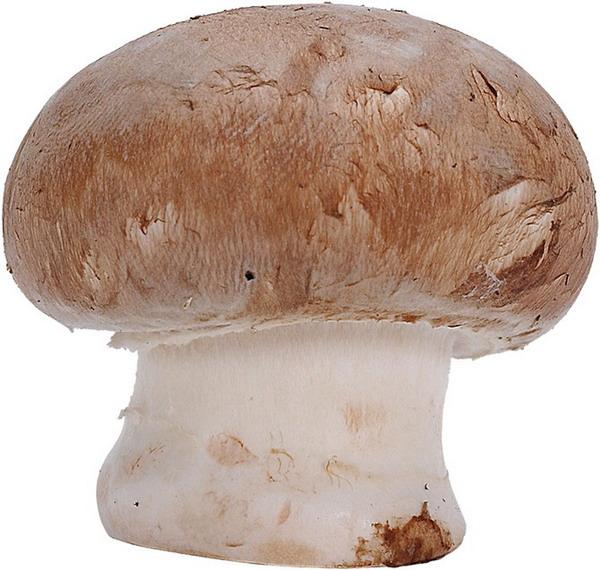 6
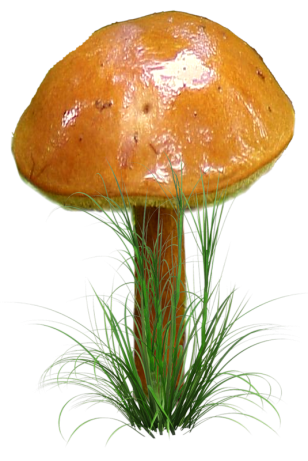 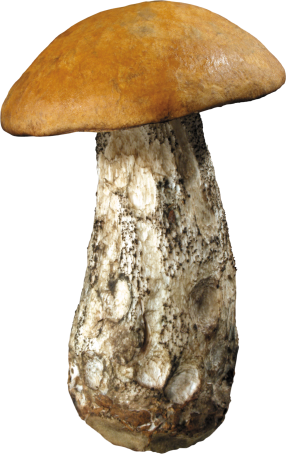 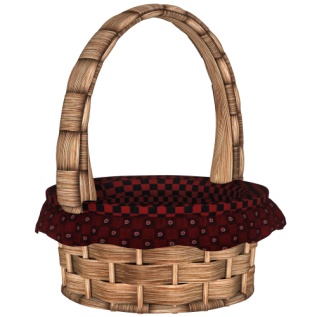 8
5
7 - 4
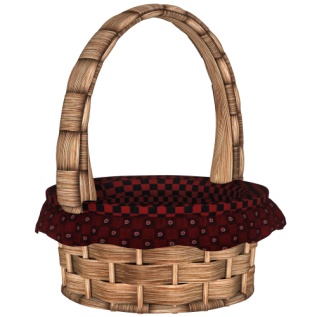 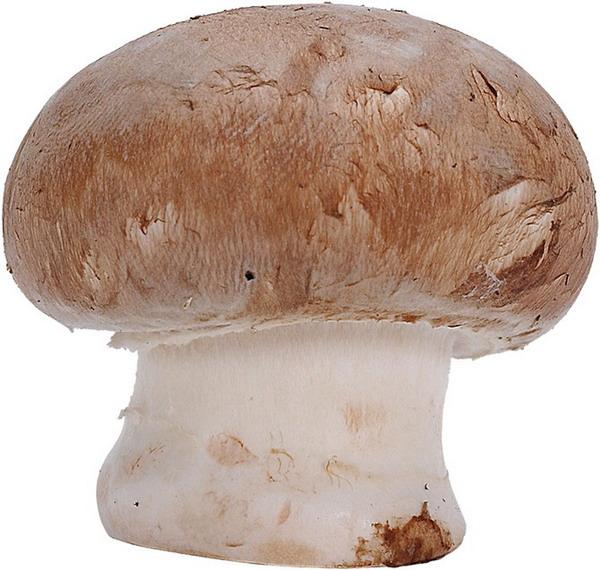 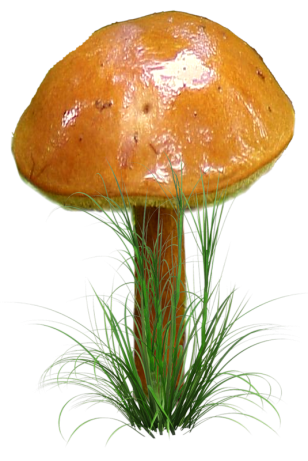 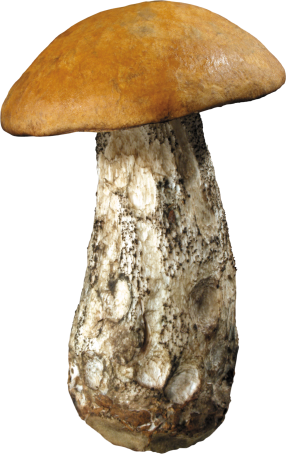 5
4
3
5 + 4
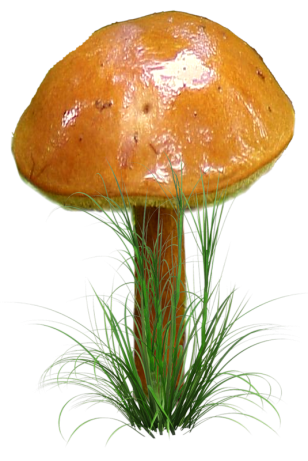 7
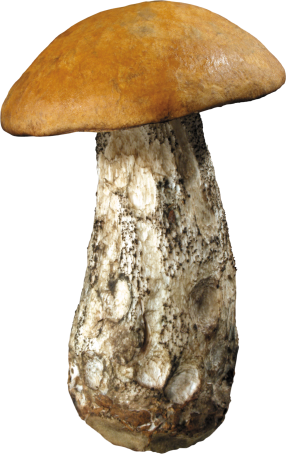 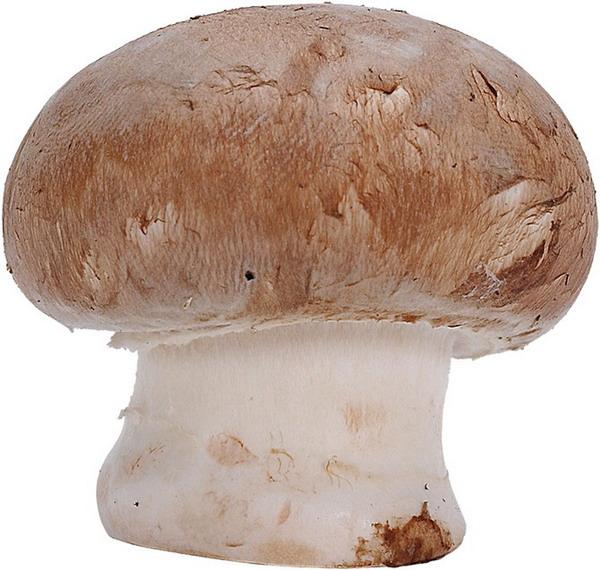 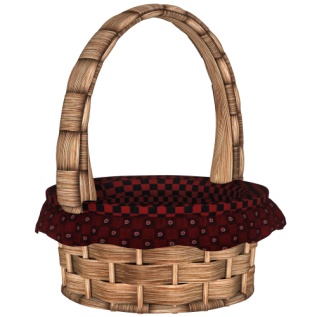 9
8
8 - 6
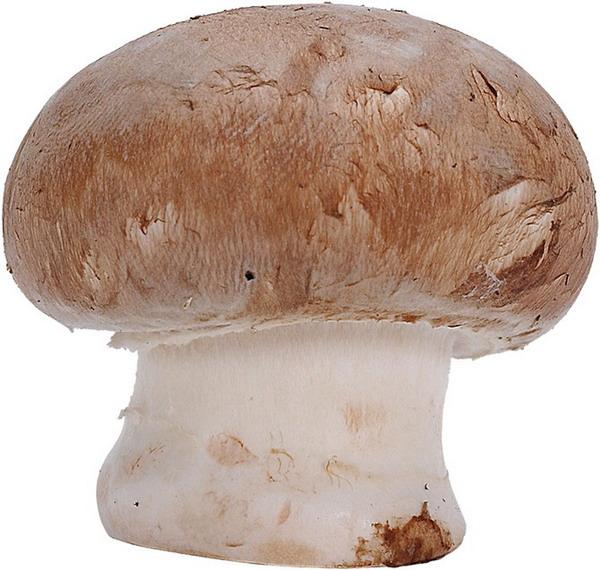 3
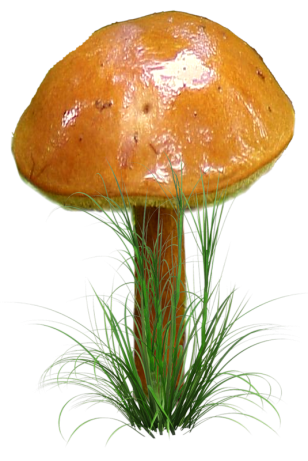 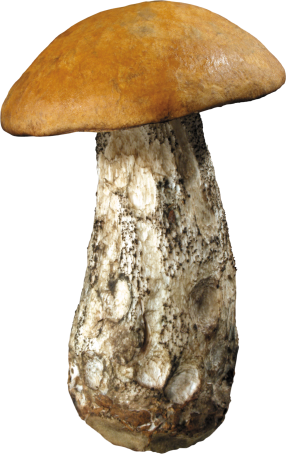 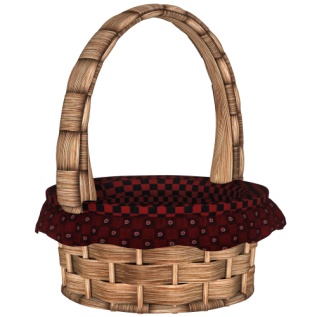 4
2
3 + 3
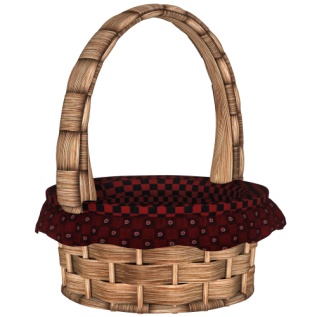 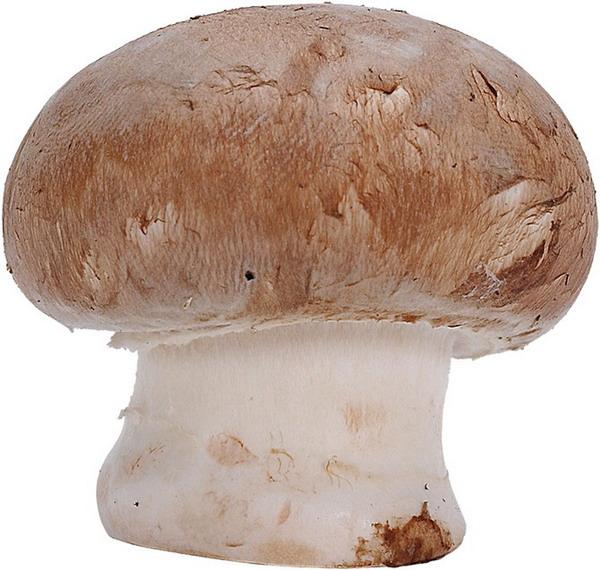 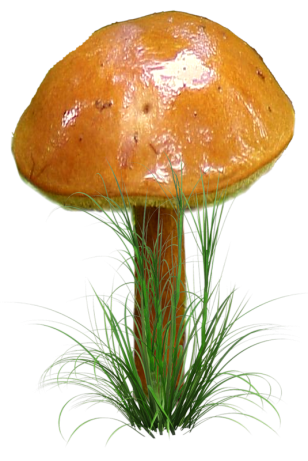 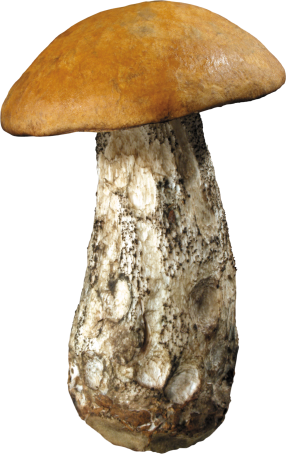 5
6
4
7 - 2
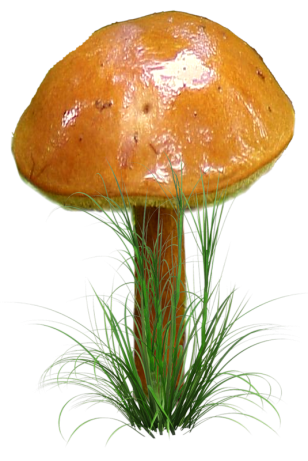 4
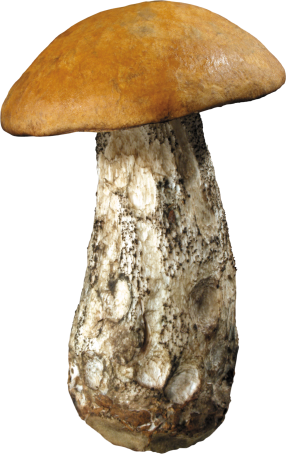 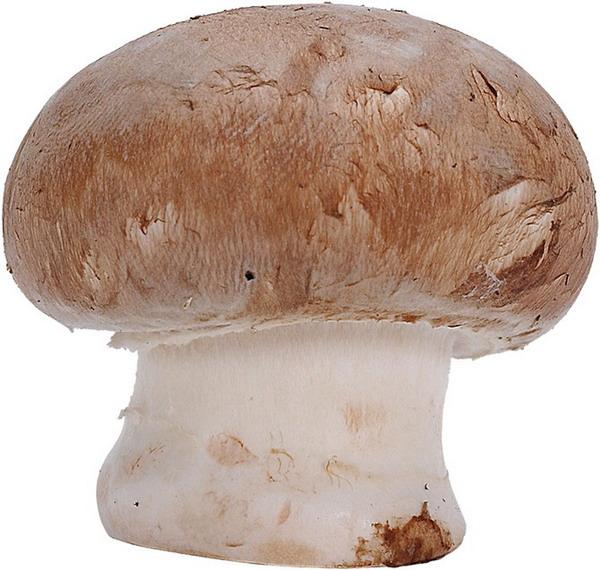 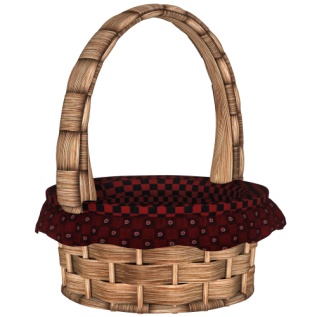 6
5
6 + 3
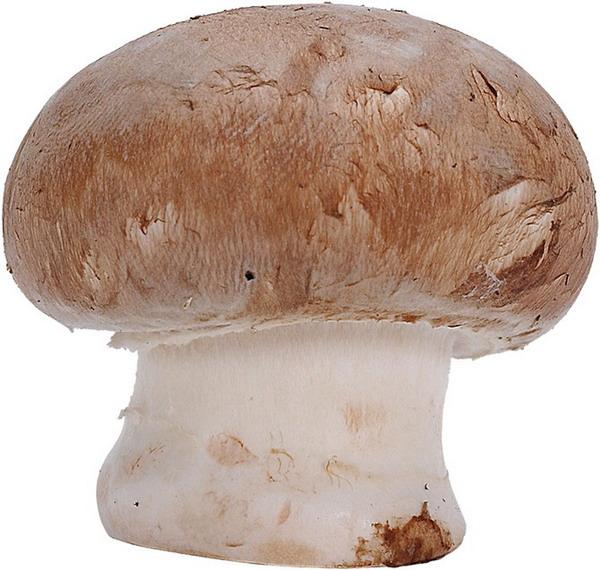 7
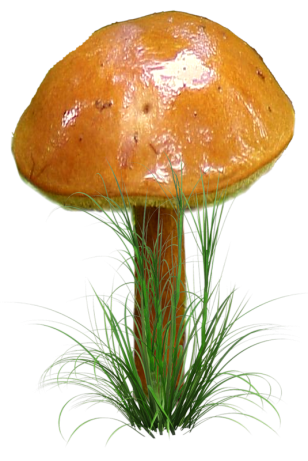 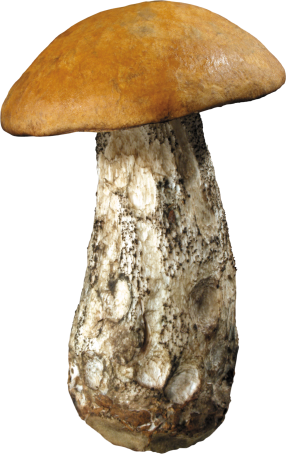 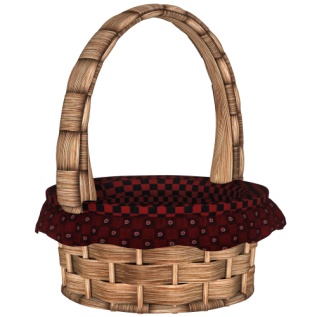 8
9
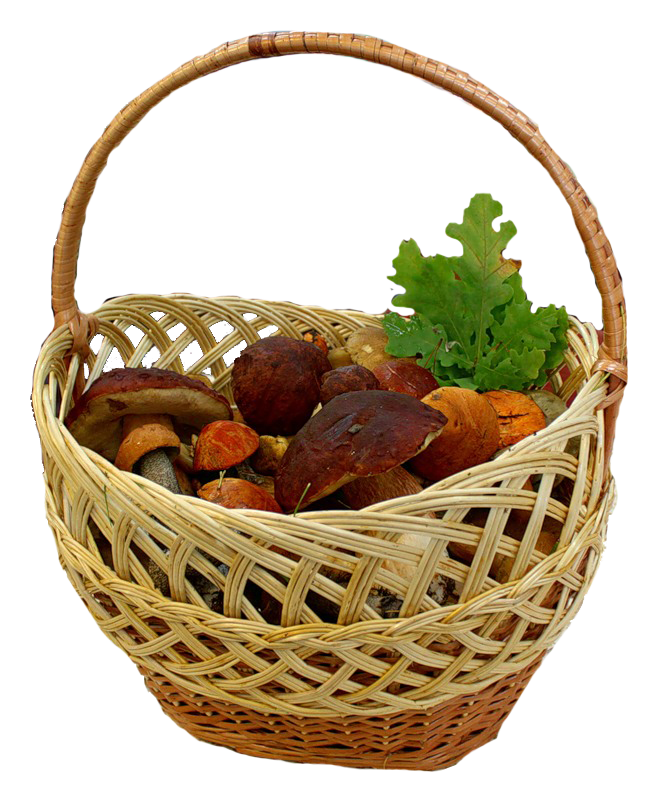 Интернет-источники
Лесная полянка http://nakleyko.at.ua/_ph/50/426280528.jpg
Машенька 
http://dou178.org.ru/img/group/ico/38.png
http://s4.pic4you.ru/y2014/05-06/24687/4375000-thumb.png
 http://img-fotki.yandex.ru/get/9167/58581001.137/0_b08e8_c0192647_XL.png
http://www.playcast.ru/uploads/2015/11/08/15785914.png
Грибочки
http://galerey-room.ru/images/074604_1385527564.png
http://www.coollady.ru/pic/0004/047/129_1.jpg
http://static2.keep4u.ru/2012/10/05/ceb77cb5feb6a900e361245455aea4be.png
Корзинка 
http://www.coollady.ru/pic/0003/019/08.jpg
http://www.playcast.ru/uploads/2015/10/04/15315639.png
Стихотворение http://www.numama.ru/blogs/kopilka-detskih-stihov/stihi-pro-mashenku.html
Звуковые файлы выполнены в программе Audacity